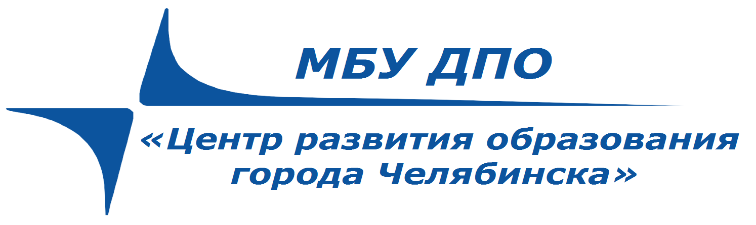 Единый городской методический деньпедагогов-психологов образовательных организаций г. Челябинска
Челябинск
13.09.19.
Программа
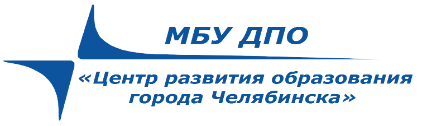 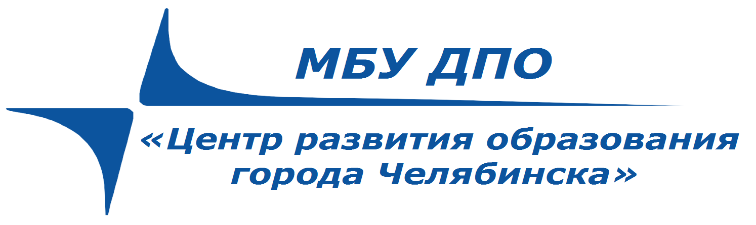 Совершенствование профессиональной компетентности и реализация творческого потенциала педагогов-психологов образования (Конкурс психолого-педагогических программ  в образовательной среде)
Потапова А.А. 
методист отдела общего образования 
МБУ ДПО ЦРО Г. Челябинска


13.09.19.
Цель Конкурса
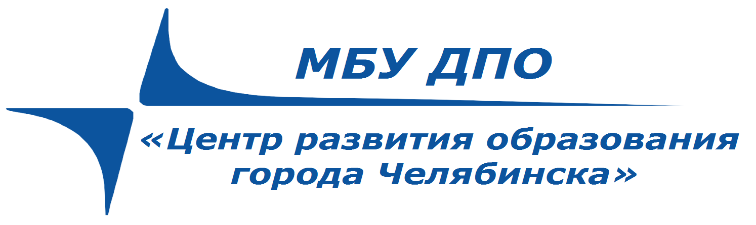 повышение качества психолого-педагогических программ, реализуемых в Муниципальной системе образования.
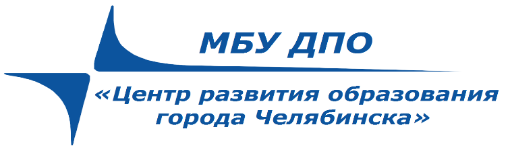 Задачи Конкурса :
обобщение опыта разработки и реализации психолого-педагогических программ;
создание банка психолого-педагогических программ, соответствующих требованиям современной образовательной практики;
внедрение достижений современной науки, а также современных технологий и методов в практику психолого-педагогической работы в системе образования.
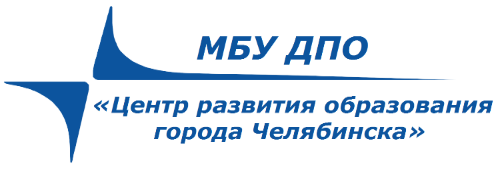 На Конкурс принимаются апробированные более 1 года психолого-педагогические программы подготовленные как отдельным автором, так и авторскими коллективами, содержание которых соответствует требованиям:
Федерального закона «Об образовании в Российской Федерации» №273 от 29.12.2012 г., 
Федеральных государственных образовательных стандартов общего образования, 
Профессионального стандарта «Педагог-психолог (психолог в сфере образования)»
Конкурс проводится
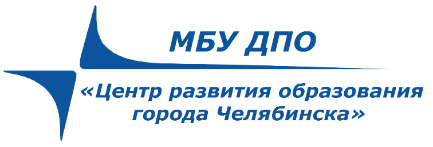 I  этап (районный). 
Срок проведения: январь 2020 г.
II  (муниципальный). Комитет по делам образования г. Челябинска
Срок проведения: не позднее 1 марта 2020 г.
1. Осуществляется заочный отбор, 
2. Лучшие программы допускаются на очный этап (защита программы).
Номинации Конкурса
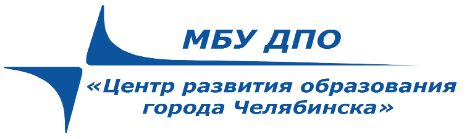 I.	Профилактические психолого-педагогические программы – программы, направленные на профилактику трудностей в обучении, воспитании и социализации, отклонений в развитии и поведении обучающихся, воспитанников (в том числе для детей с ОВЗ). 
II.	Программы психологической коррекции поведения и нарушений в развитии обучающихся – программы психолого-педагогической работы с обучающимися, воспитанниками, испытывающими трудности в обучении и развитии (в том числе для детей с ОВЗ), направленные на преодоление проблем и компенсацию недостатков, адаптацию в образовательной среде и др.
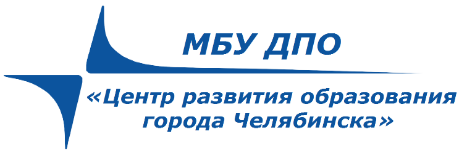 Номинации Конкурса
III. Программы коррекционно-развивающей работы – программы, направленные на поддержку педагогов и родителей в вопросах организации образовательного процесса детей с ОВЗ в образовательной организации; участие в создании инклюзивной среды образовательной организации; сопровождение процесса обучения детей с ОВЗ в образовательной организации.
IV.	Развивающие психолого-педагогические программы – программы, направленные на наиболее полное раскрытие интеллектуально-личностного потенциала обучающихся, воспитанников, формирование и развитие их социально-психологических умений и навыков, развитие креативности (в том числе для детей с ОВЗ).
Номинации Конкурса
V.	Образовательные (просветительские) психолого-педагогические программы — программы, направленные на формирование психологических знаний, повышение уровня психологической культуры и психологической компетентности обучающихся, воспитанников (в том числе для детей с ограниченными возможностями здоровья), их родителей (законных представителей) и педагогов, работающих с различными категориями обучающихся.
VI. Программы психологического сопровождения инновационных процессов в образовательной организации – программы, направленные развитие комфортности и безопасности образовательной среды образовательных организаций, психолого-педагогическое сопровождение проектной деятельности по совершенствованию образовательного процесса, поддержку объединений обучающихся и ученического самоуправления
Требования к психолого-педагогической программе, представляемой на Конкурс
Психолого-педагогическая программа — комплекс взаимосвязанных психолого-педагогических мероприятий, направленных на достижение целей обучения, воспитания и развития, реализация которых ограничена конкретными временными рамками.
Требования к психолого-педагогической программе, представляемой на Конкурс
Указание вида программы, описание проблемной ситуации, на решение которой она направлена; 
Аннотация программы, в том числе обоснование практической актуальности и результаты апробации программы;
Описание целей и задач программы;
Описание участников программы;
Требования к психолого-педагогической программе, представляемой на Конкурс:
Научно-методические и нормативно-правовые основания программы;
Структура и содержание программы (перечень и описание программных мероприятий, функциональные модули/ дидактические разделы/ учебно-тематические планы и т.д;
Описание используемых методик, технологий, инструментария со ссылкой на источники;
Требования к психолого-педагогической программе, представляемой на Конкурс:
Описание способов, которыми обеспечивается гарантия прав участников  программы;
Описание сфер ответственности, основных прав и обязанностей участников программы (специалистов, детей, родителей, педагогов);
Ресурсы, которые необходимы для эффективной реализации программы:
- требования к специалистам, реализующим программу;
- перечень учебных и методических материалов, необходимых для реализации программы;
- требования к материально-технической оснащенности организации для реализации программы (помещение, оборудование, инструментарий и т.д.);
- требования к информационной обеспеченности организации для реализации программы (библиотека, Интернет и т.д.);
Требования к психолого-педагогической программе, представляемой на Конкурс:
Сроки и этапы реализации программы.
Ожидаемые результаты реализации программы.
Система организации внутреннего контроля за реализацией программы.  
	Критерии оценки достижения планируемых результатов: качественные и количественные.
Сведения о практической апробации программы на базе образовательной организации: место и срок апробации, количество участников.
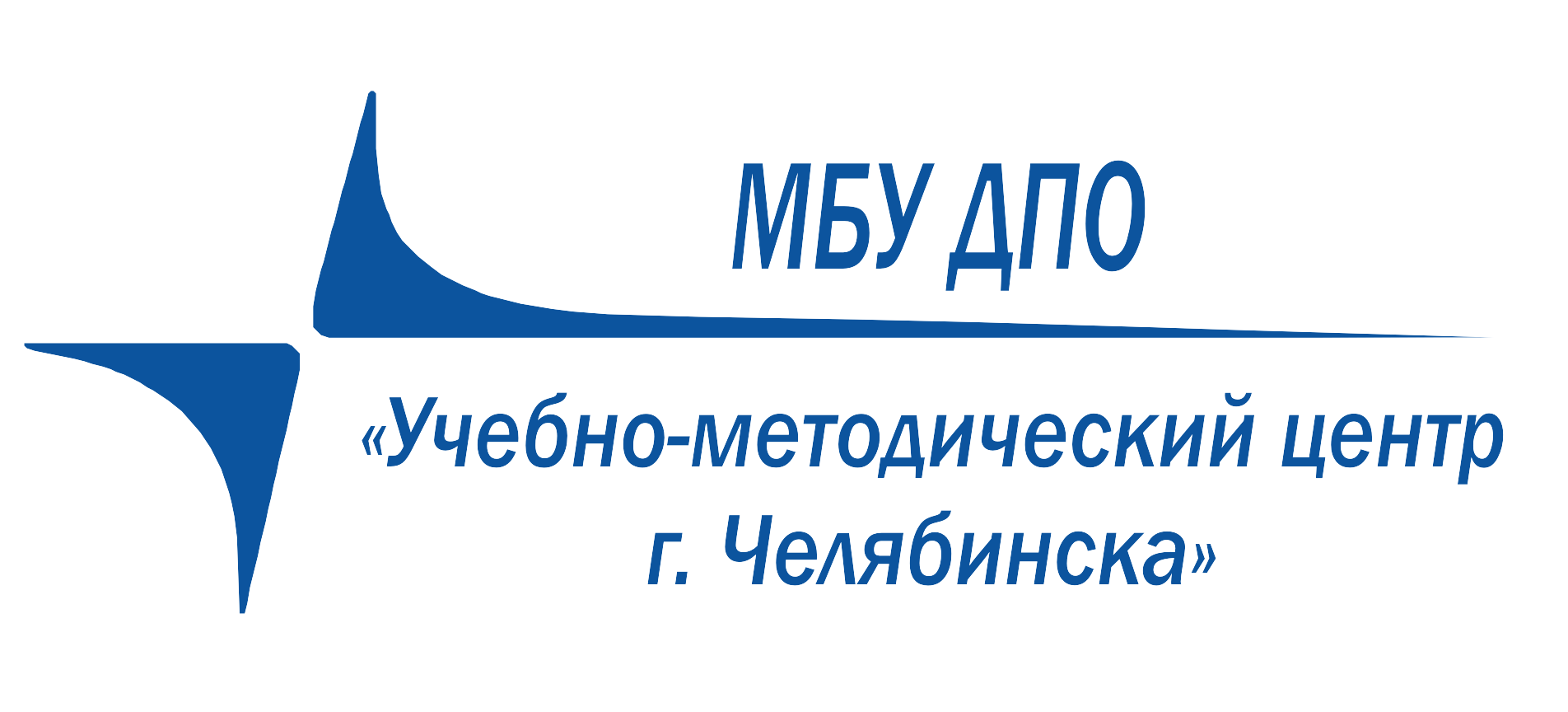 Дорожная карта ГМО СИО план мероприятий на 2019-2020 г.г.
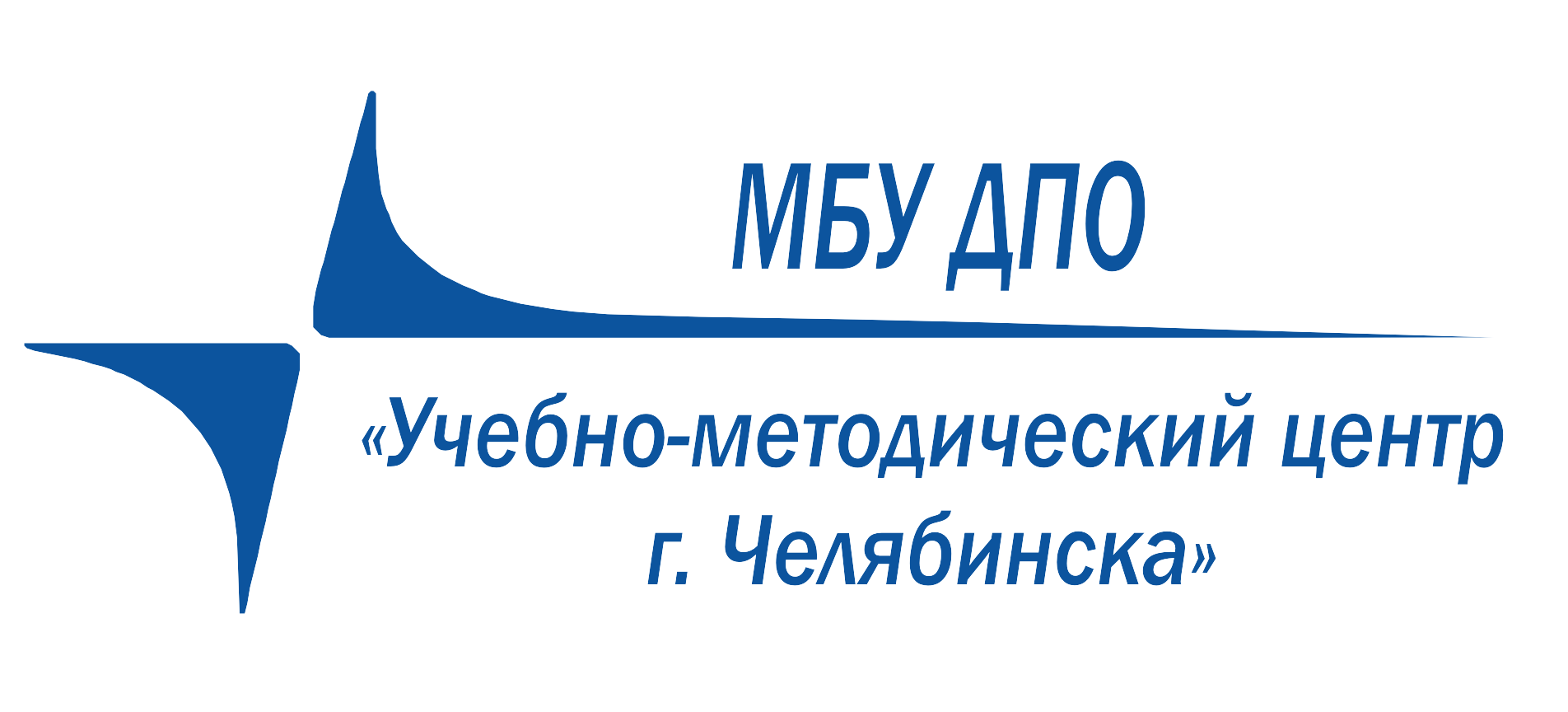 Предлагаемые программы повышения квалификации
1. «Профилактика девиантного поведения детей и подростков. Детская агрессия: что она означает и как с ней обходиться», 36 часов.
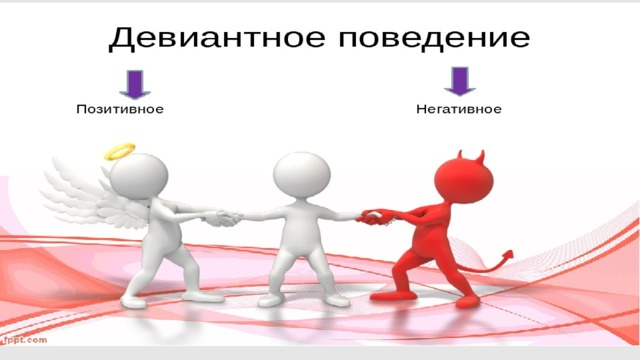 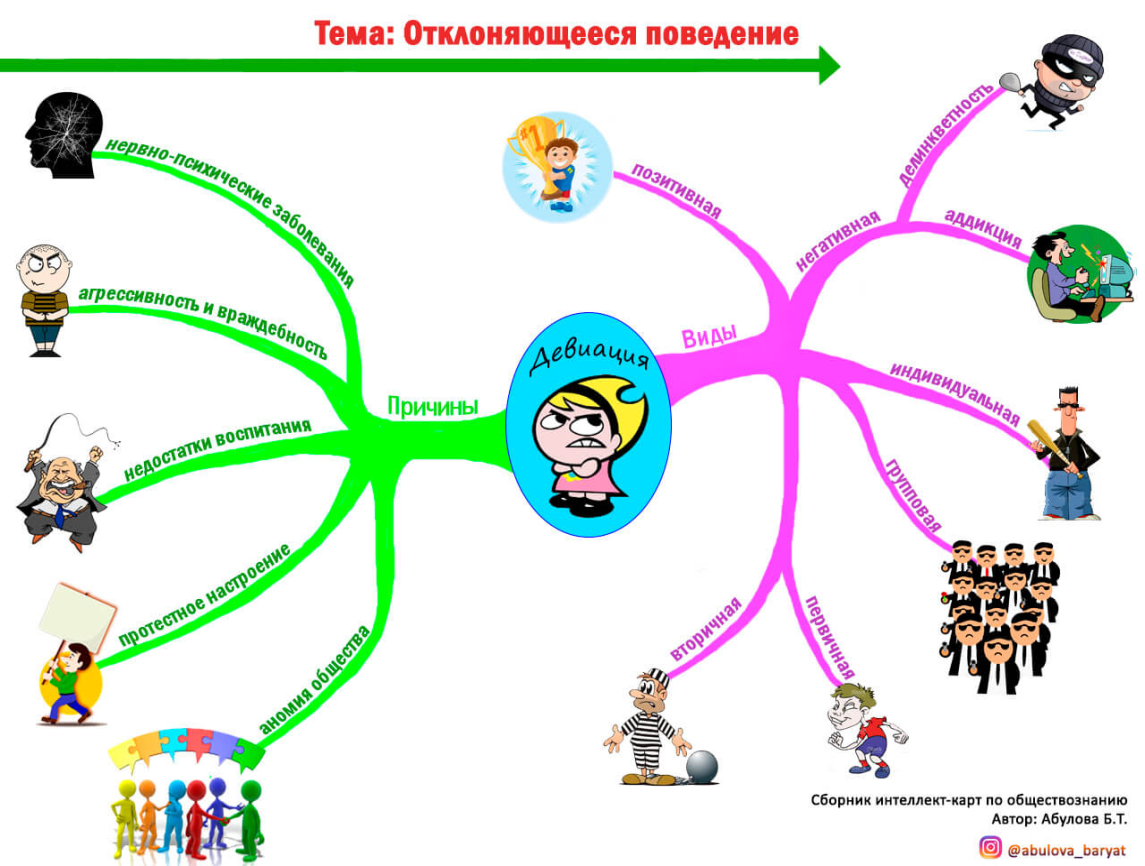 3. «Профилактика семейного неблагополучия (мотивирование родителей на воспитательную деятельность детей и повышение родительской компетентности)», 36 часов.
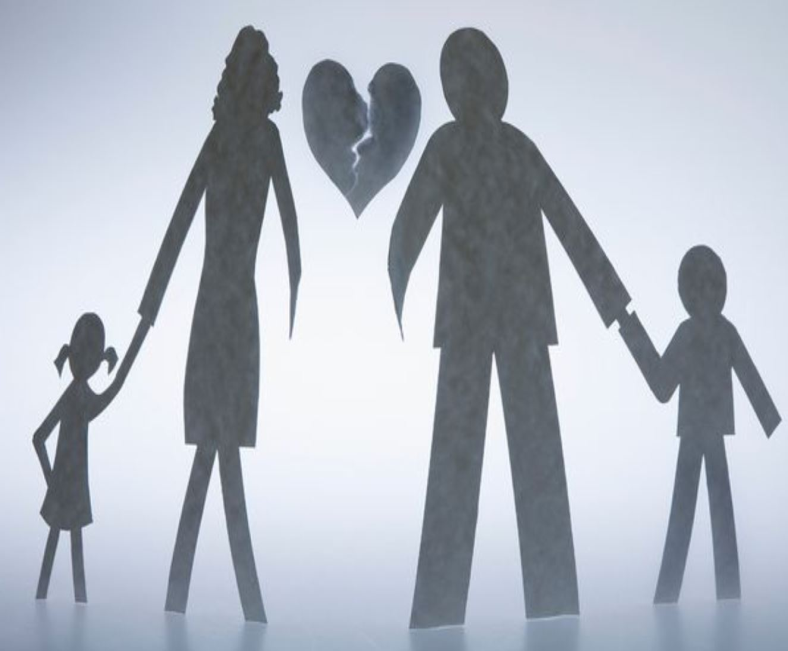 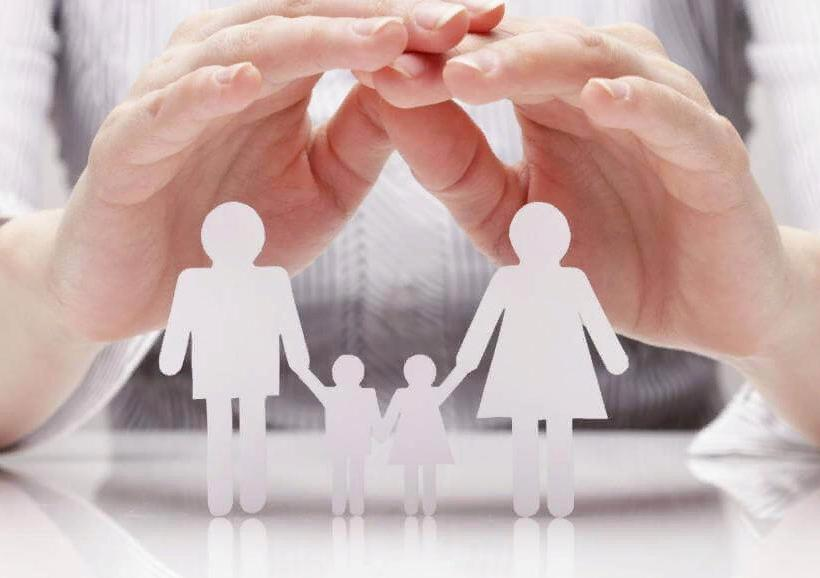 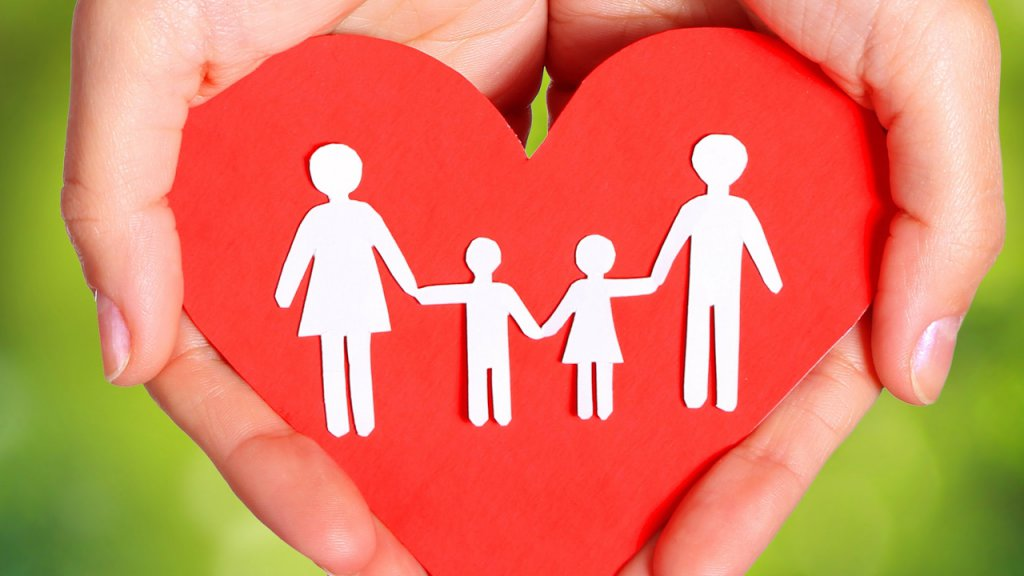 4. Перинатальная психология. Раннее развитие.  (Направление: «Психология и педагогика инклюзивного образования»), 36 часов.
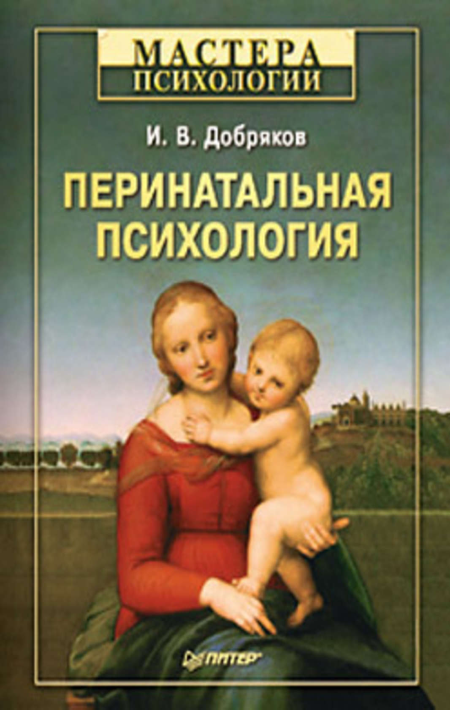 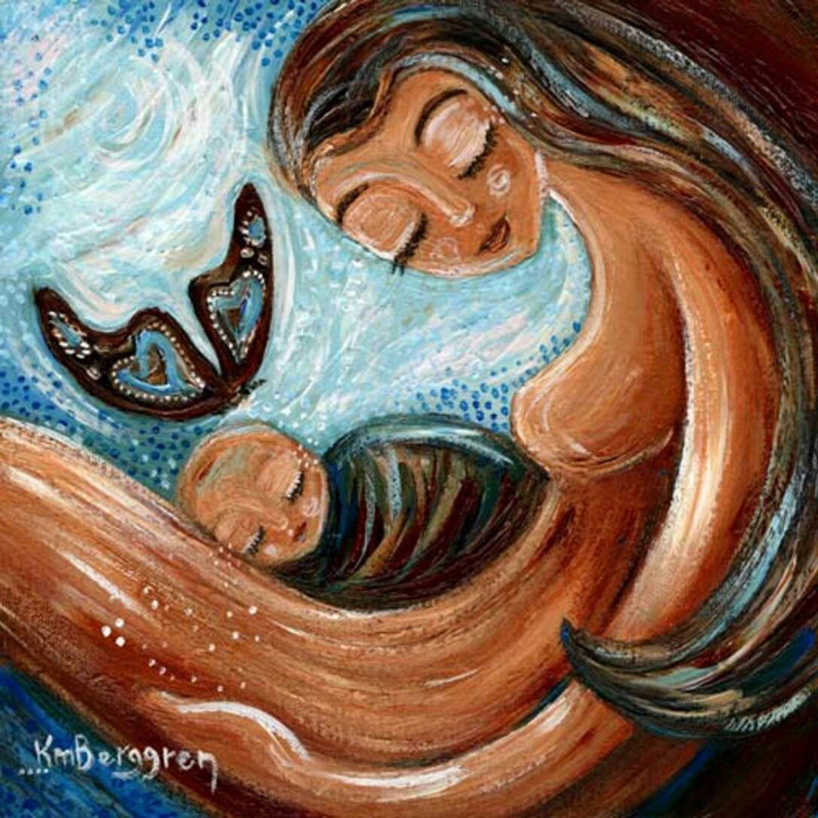 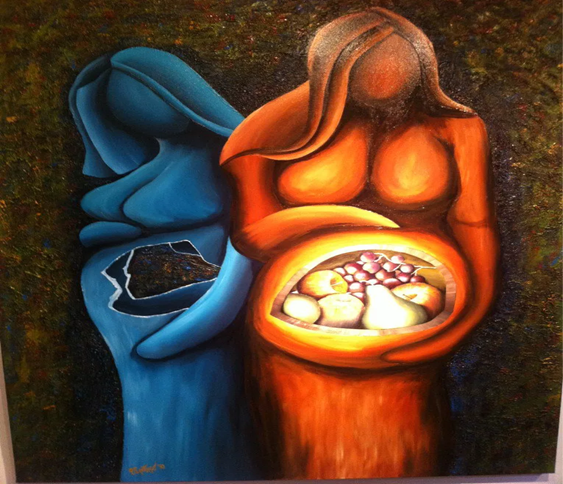 5. «Первичный приём психолога».
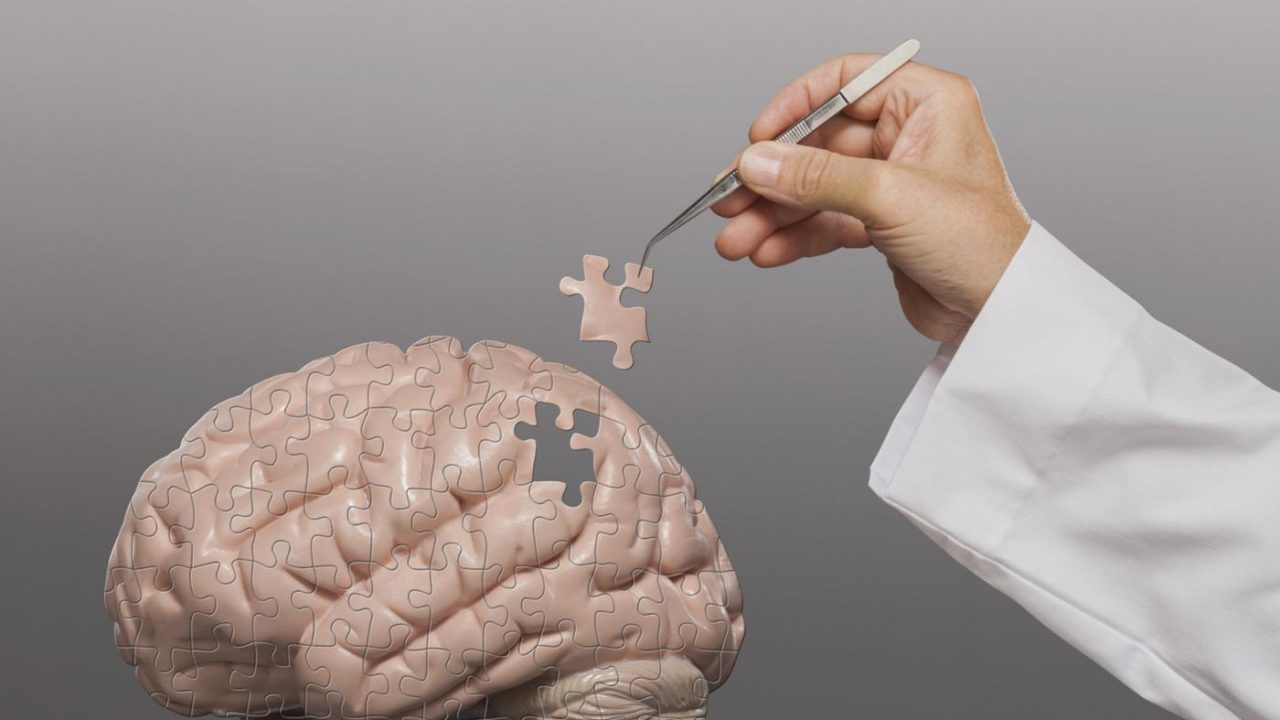 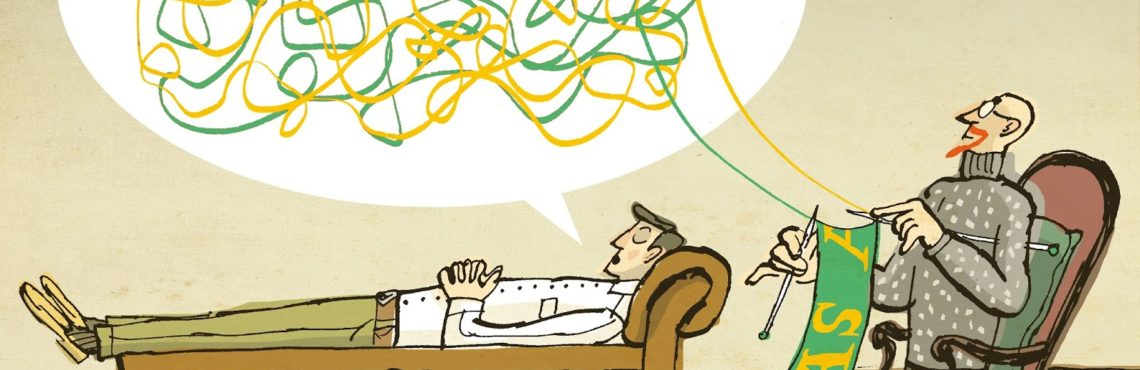 База данных специалистов СИО
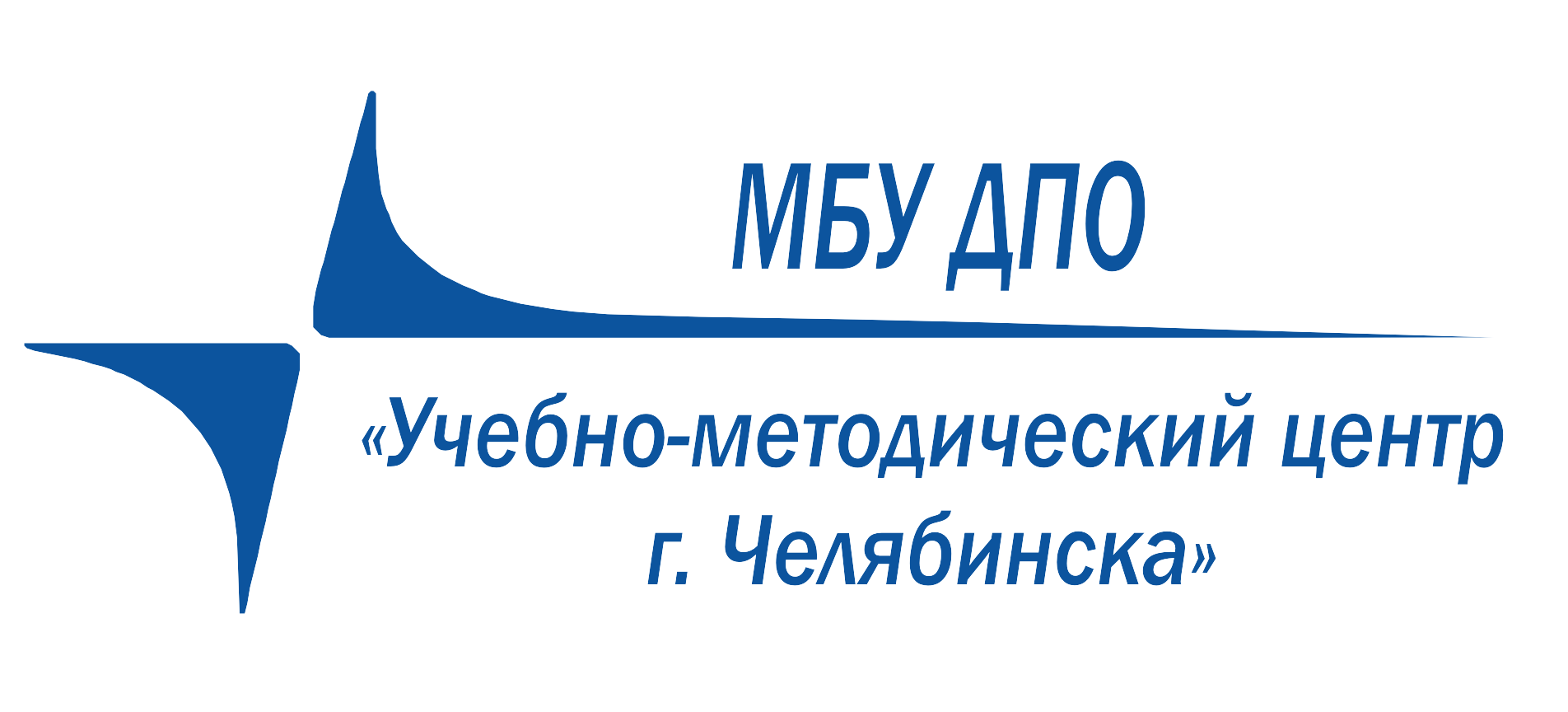 «Центр развития образования  города Челябинска»
454007, Челябинск,
 ул. I Пятилетки, 57

 
  8(351) 700-10-20, 
700-10-30
454021, Челябинск,
ул. Молодогвардейцев, 56-б


        
         8(351) 798-21-27
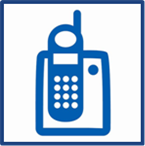 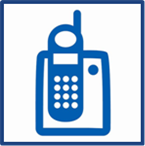 Потапова Алена Александровна
Lenkova357@mail.ru
alyona.potapova@cro74.ru
24
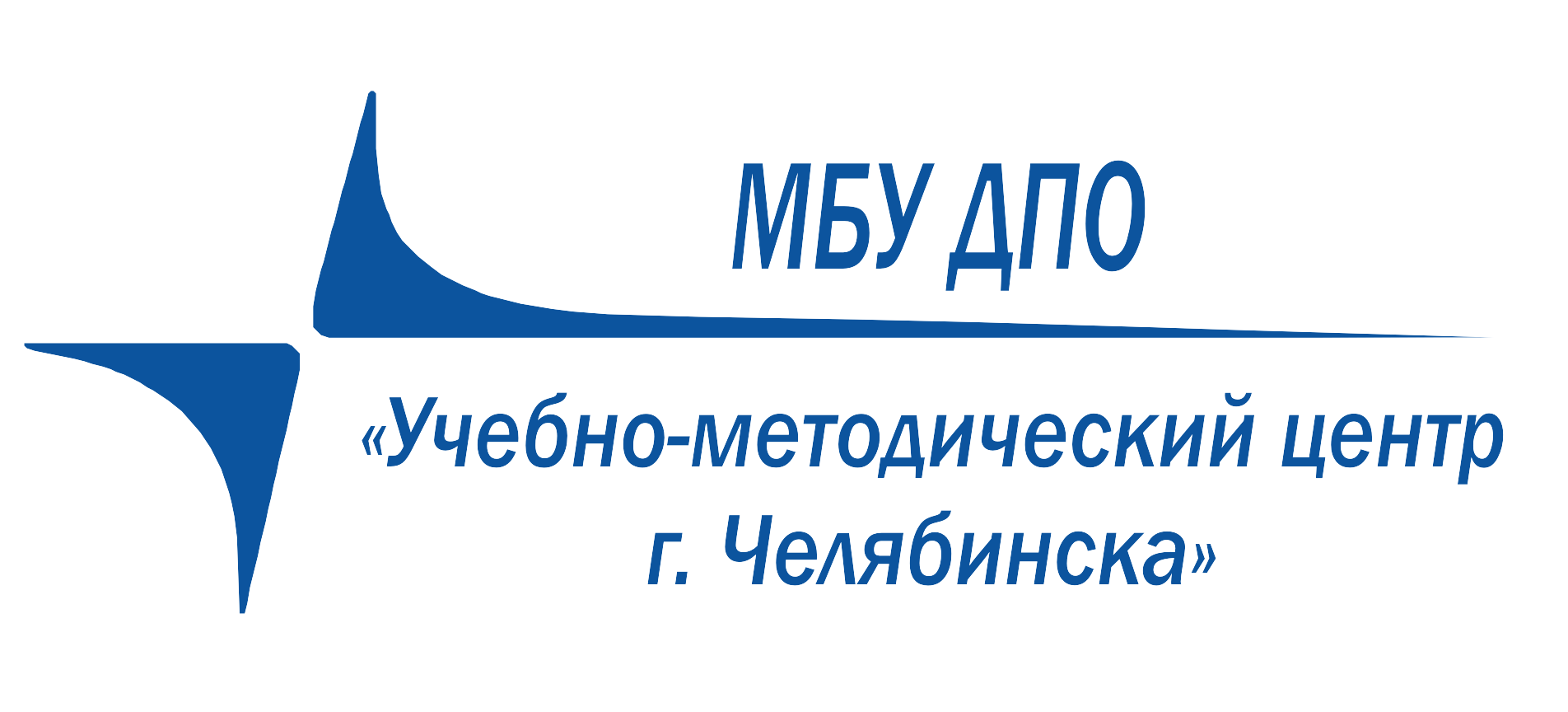 Спасибо 
за внимание!
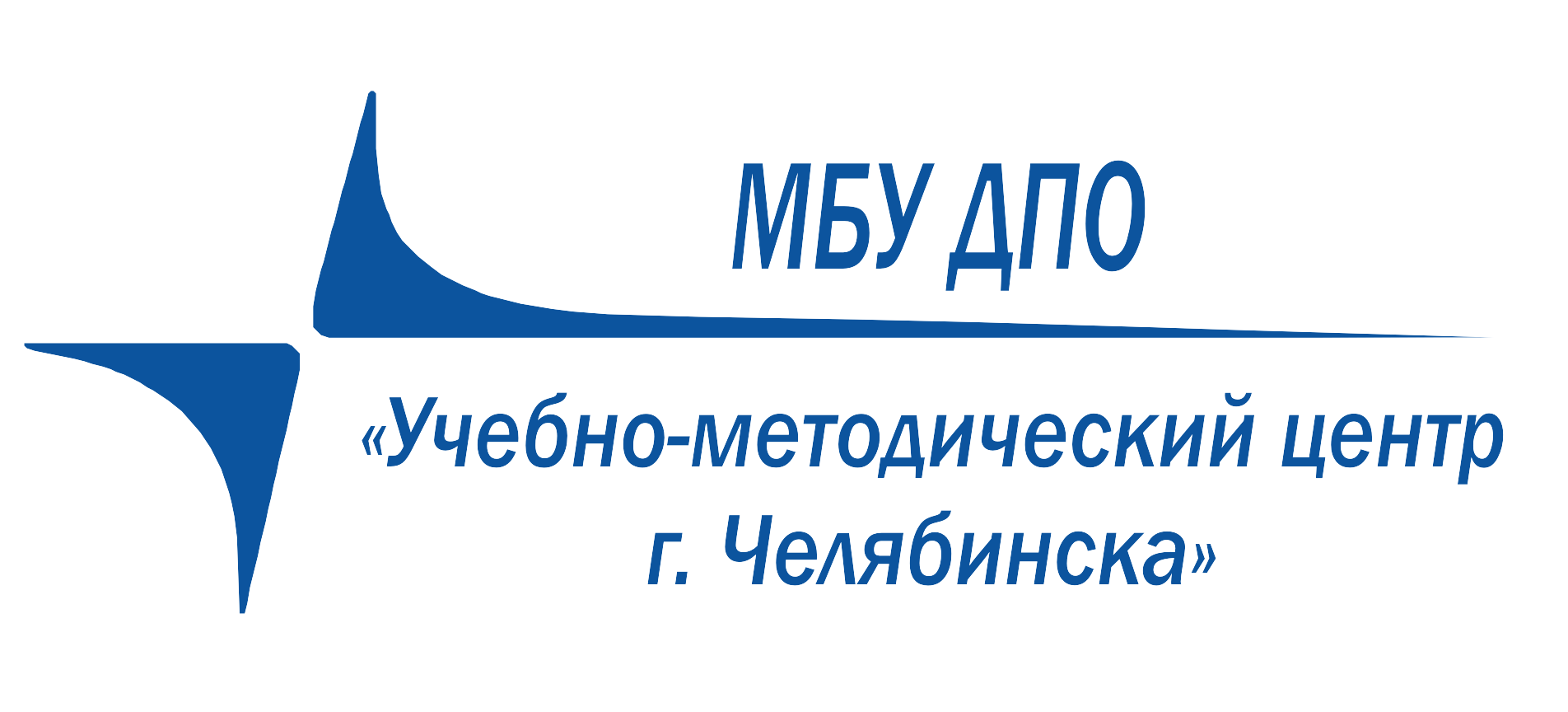 Фестиваль педагогического мастерства 
«Педагогический калейдоскоп»


Шаламова Татьяна Юрьевна, 
методист отдела общего образования, 
МБУ ДПО ЦРО
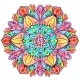 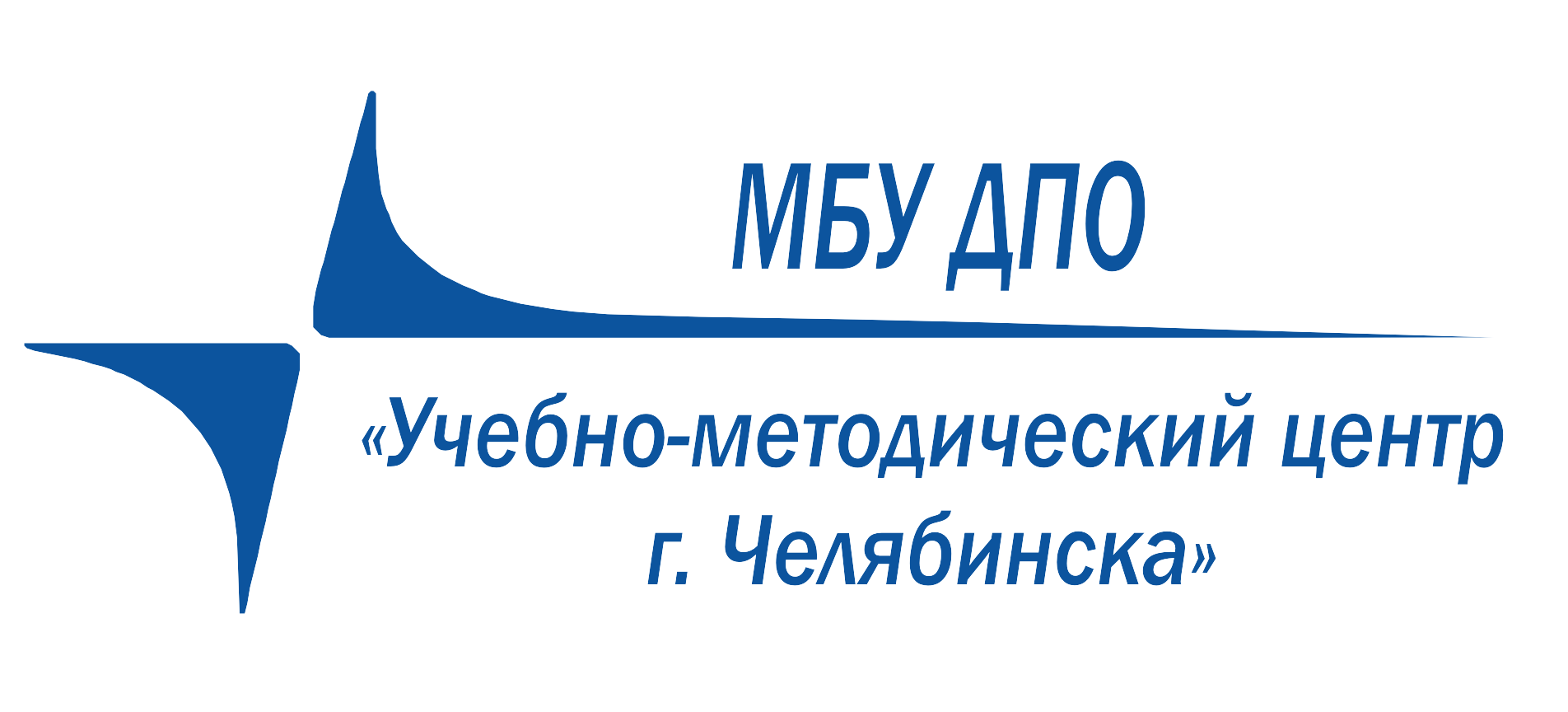 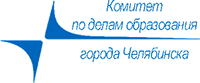 Портал  Комитета по делам образования г. Челябинска
До 1 октября 2019 находится 

http://chel-edu.ru/competitions/

С 1 октября 2019 г Банер
Раздел Конкурсы
-конкурсы профмастерства
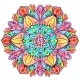